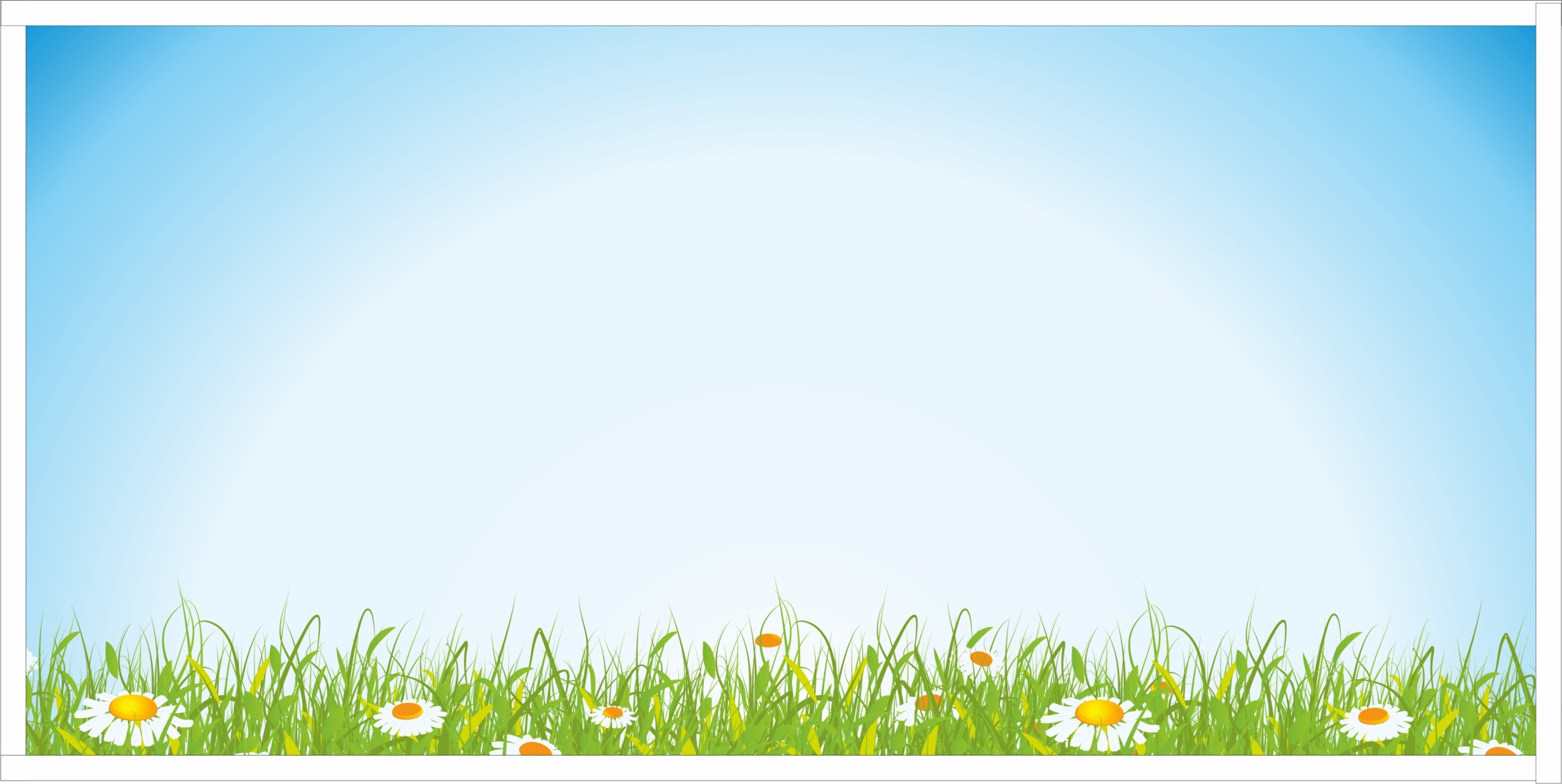 Физическая готовность 
детей к школе
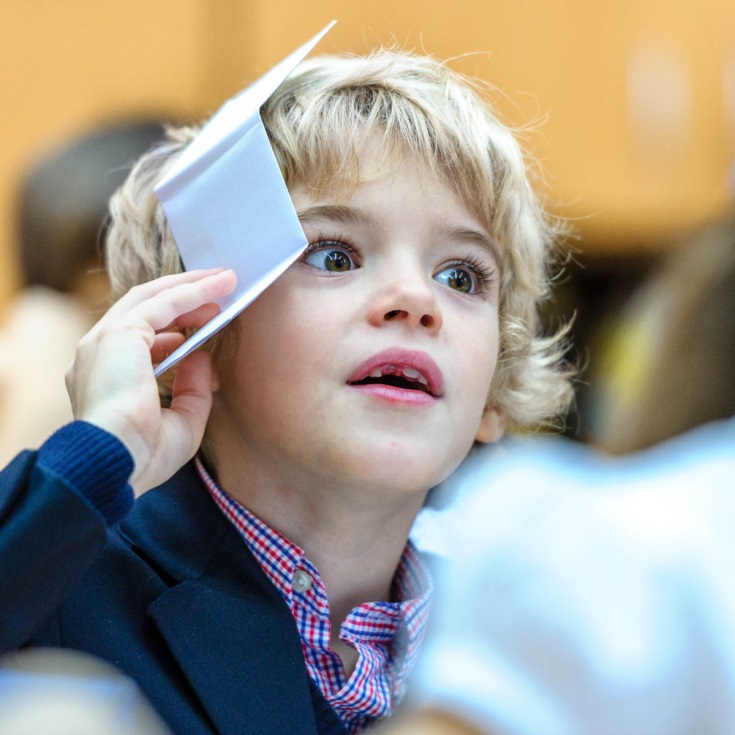 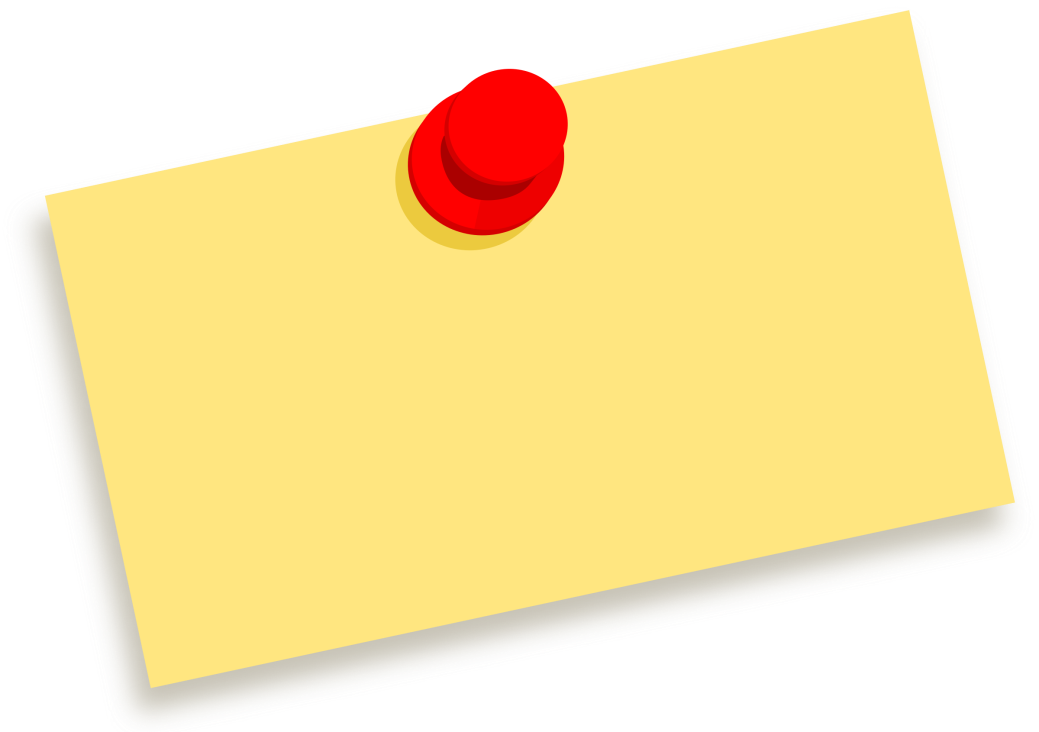 40%
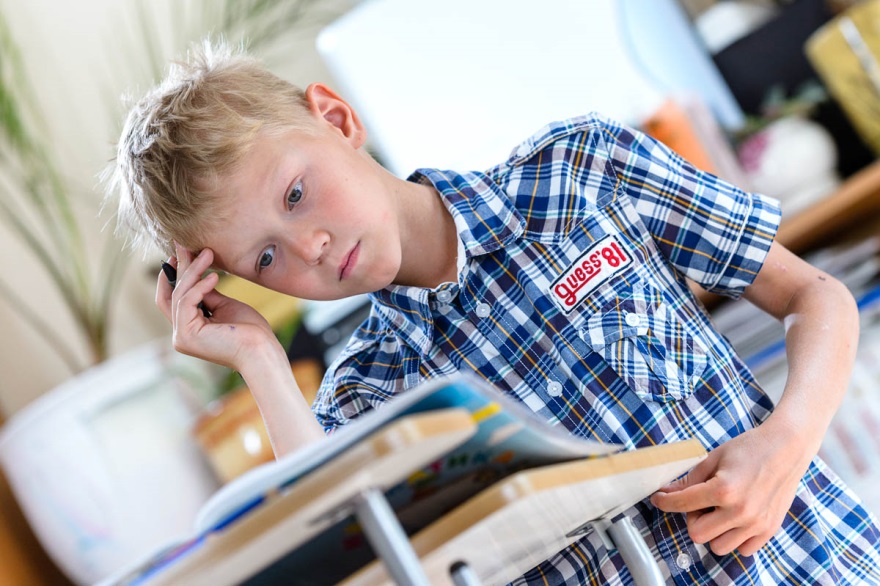 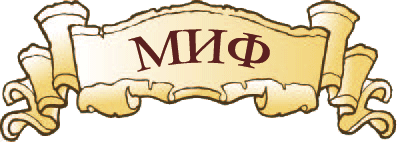 1. Учить детей усидчивости следует за столом, 
почаще привлекая их к «сидячим» занятиям.
2. Умственное развитие осуществляется только
 в процессе специально организованных бесед, 
чтения книг с непременным участием взрослого.
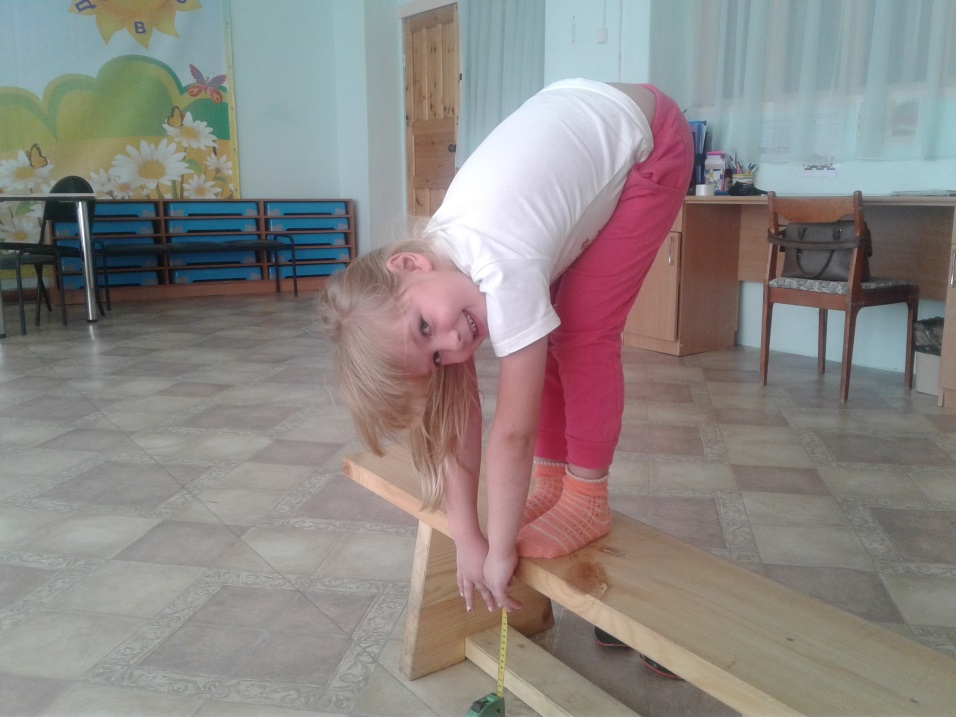 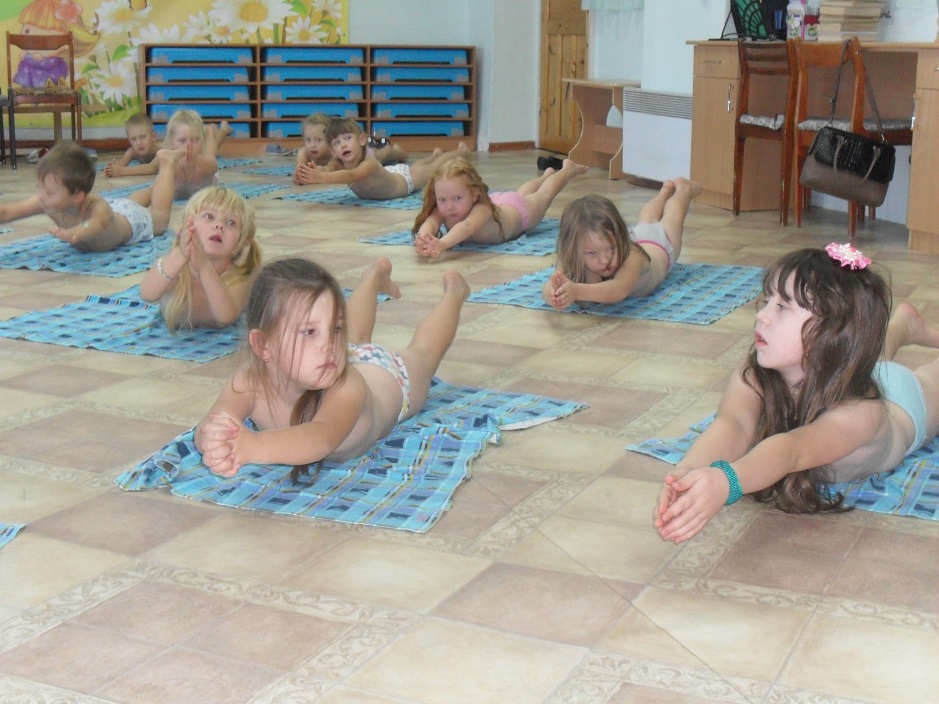 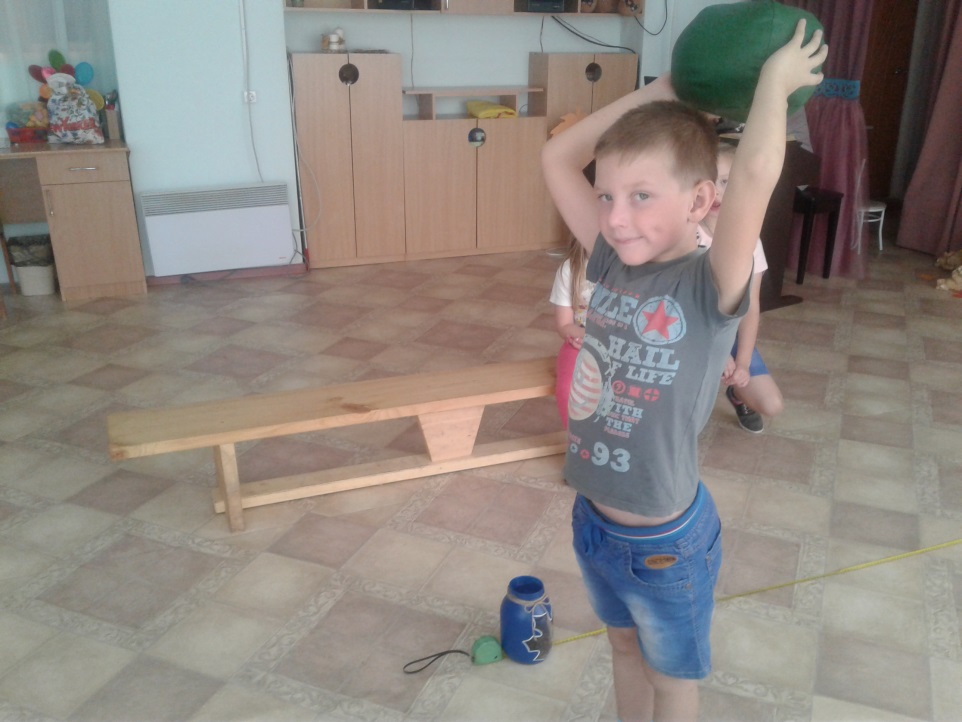 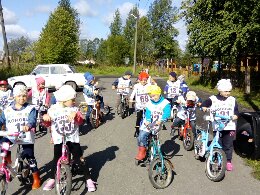 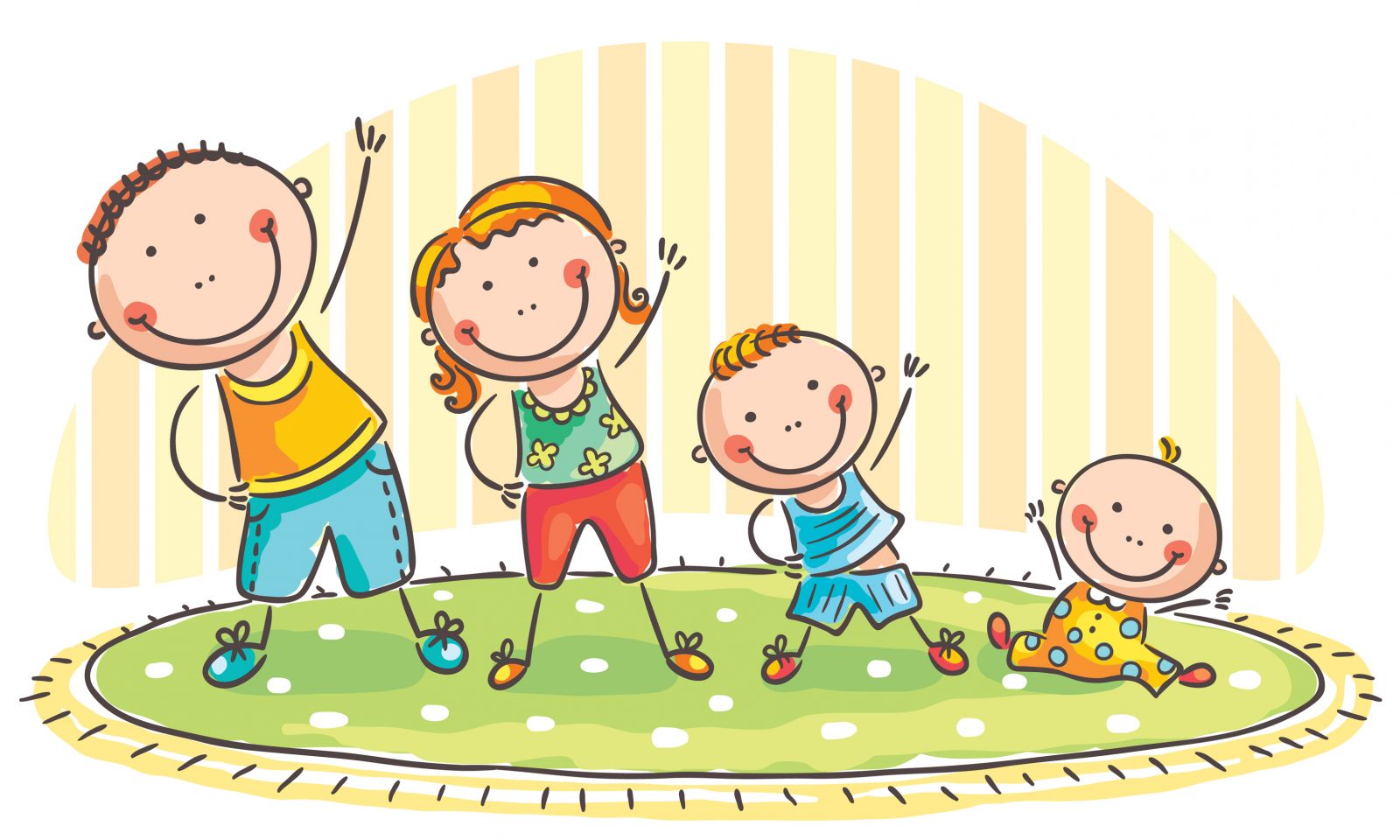 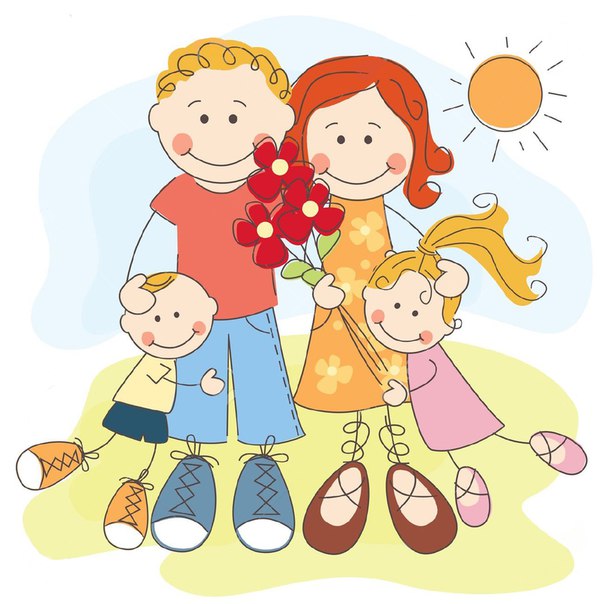 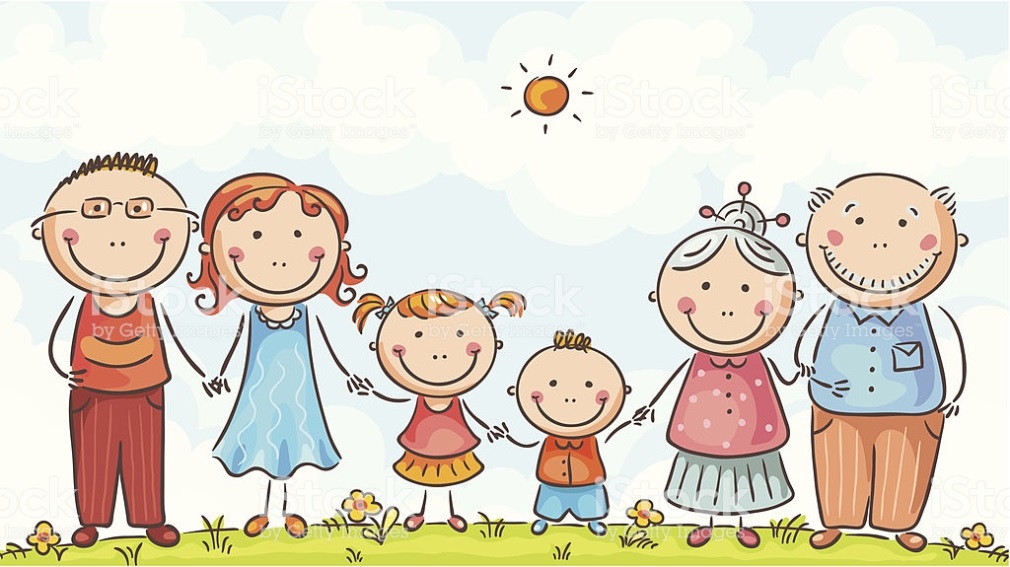 Диаграмма
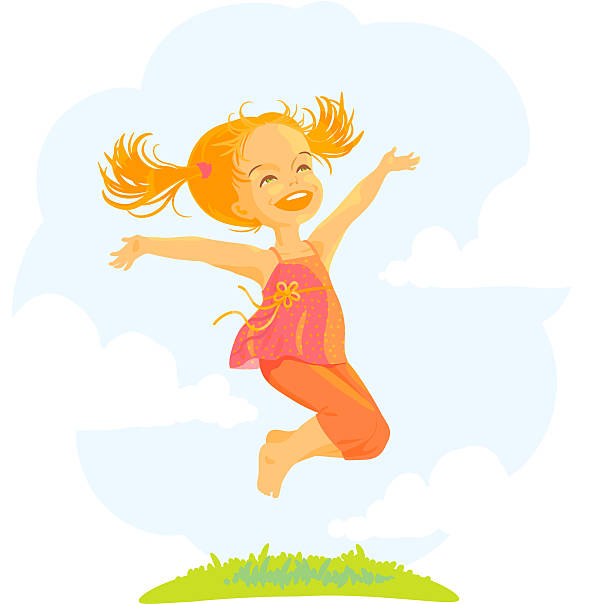 ТЕСТЫ
Прыжки на месте
             с толчком двумя ногами
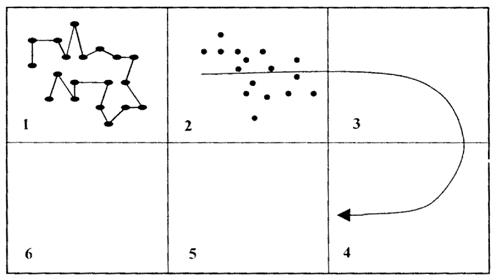 Теппинг-тест
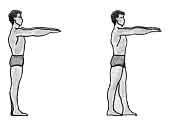 «Поза Ромберга»
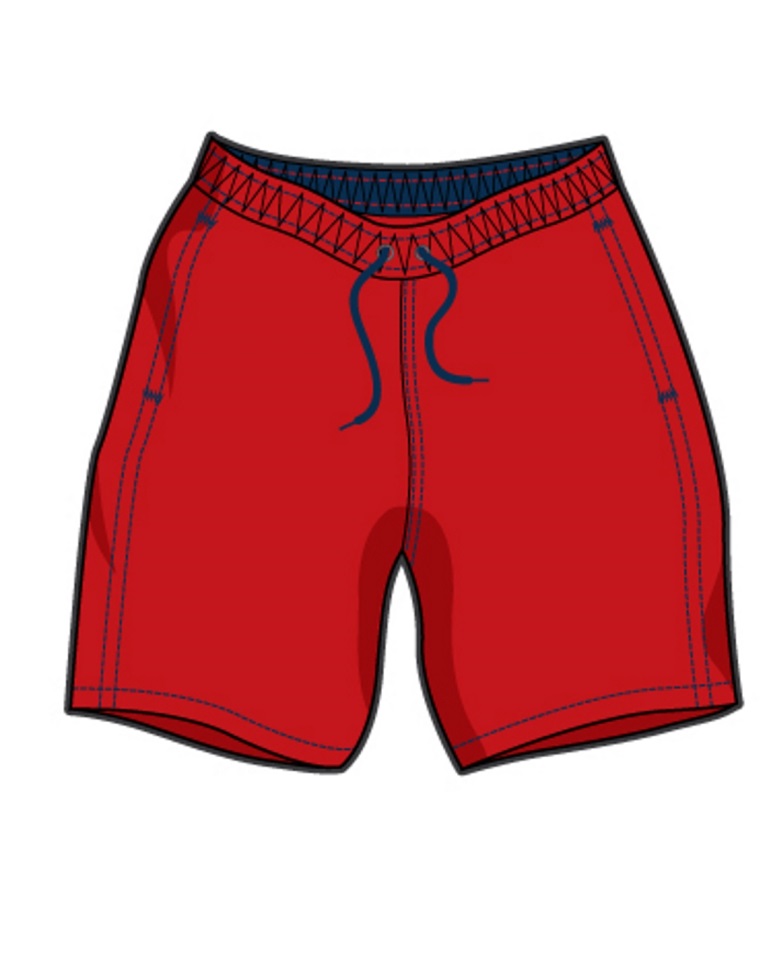 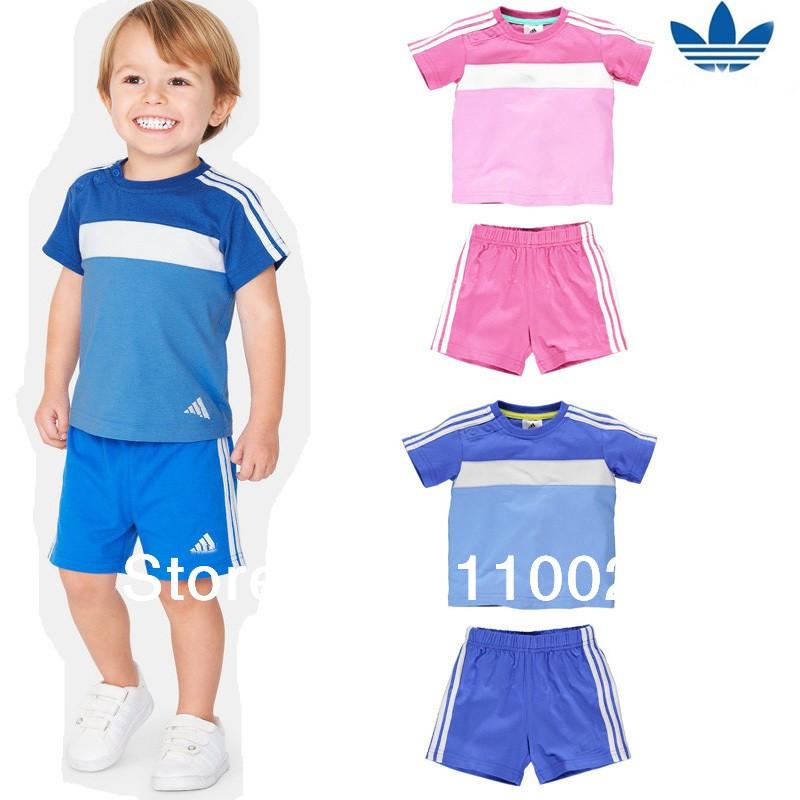 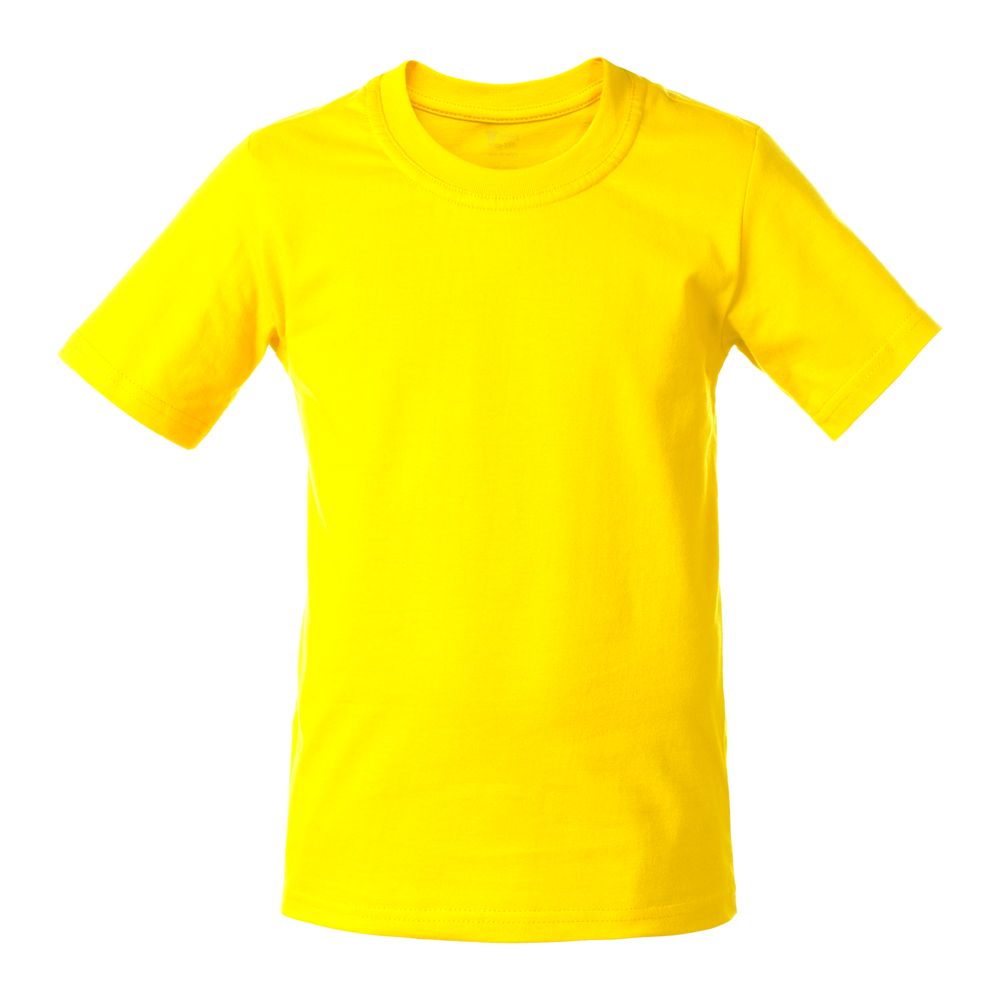 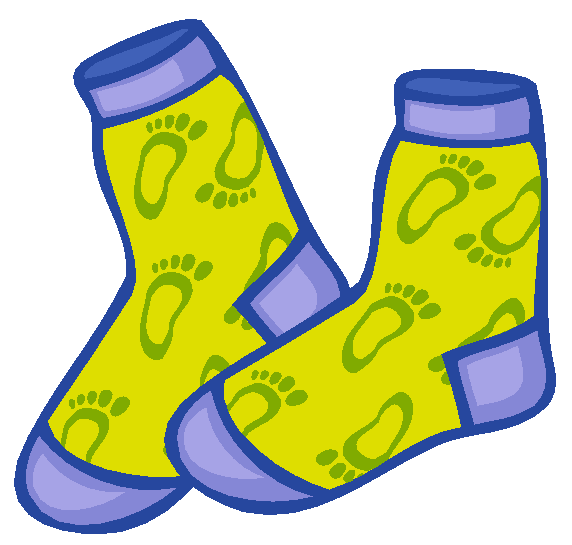 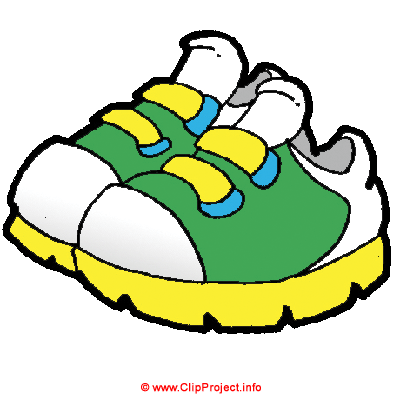